Bible Wise!
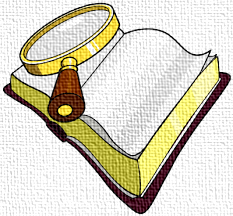 The Way 
of Life
With Wild Card Questions
Tap the screen to get started
Bible Wise!
The Way of Life
With Wild Card Questions
Bible Wise is a Jeopardy-like Bible game created in PowerPoint.  A tap (screen-tap or mouse-click) is all that is needed to play.  No PowerPoint skills are required.  See the next two screens for “Here’s how it works” and the Scoring Rules.
Tap the screen to continue
Here’s how it works
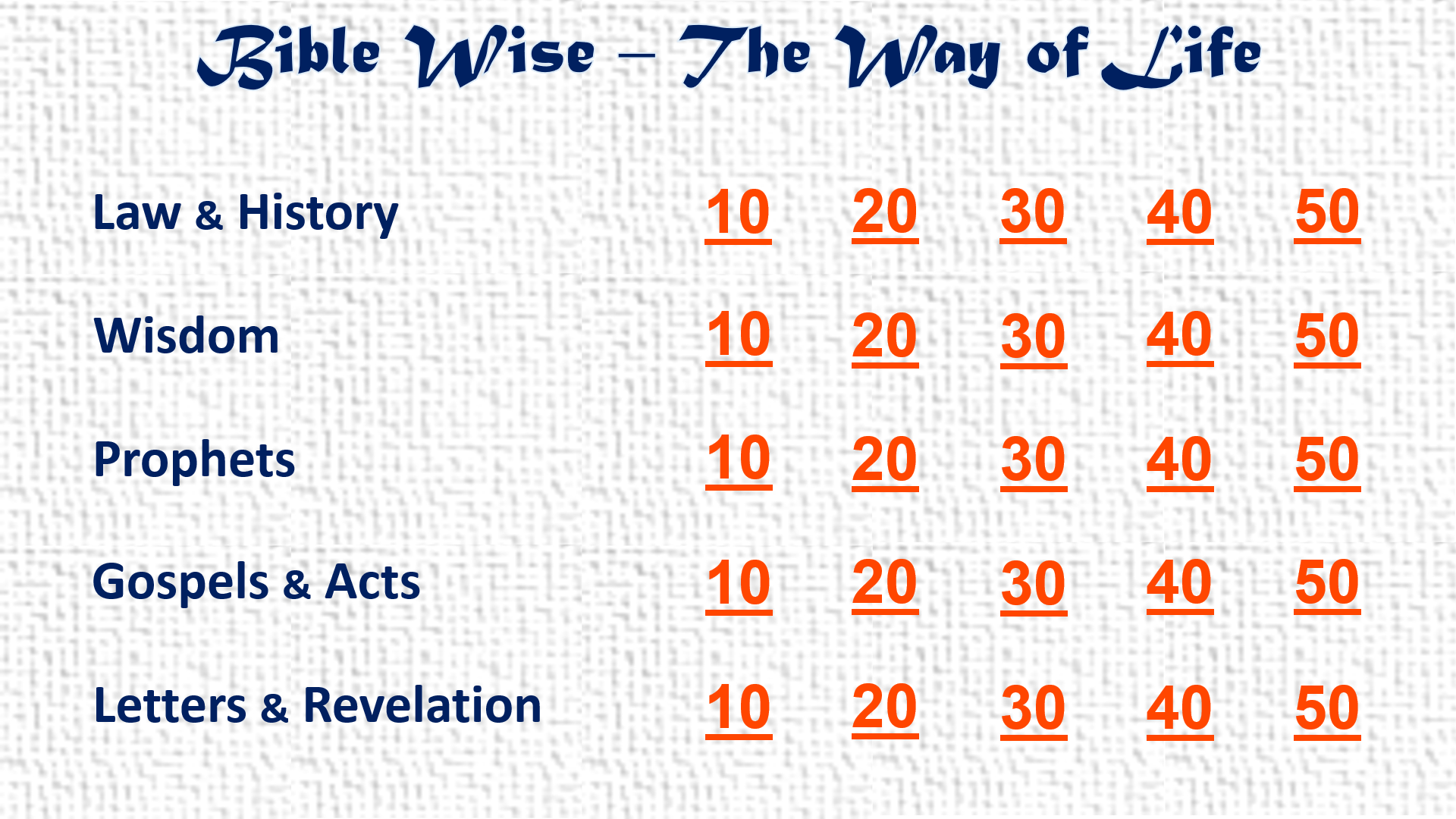 (1) Player chooses a Category (Law & History, etc.) and a Point Value (10, 20, etc.).  Tap this choice on the Menu Board.
(2) Read the Bible Passage that comes up.  Player tries to determine the Book that the Passage is found in.  (Chapter and Verse are optional for extra points or none at all!  See Scoring Rules on the next screen.)  Set a time limit.  After Player answers, tap the screen.
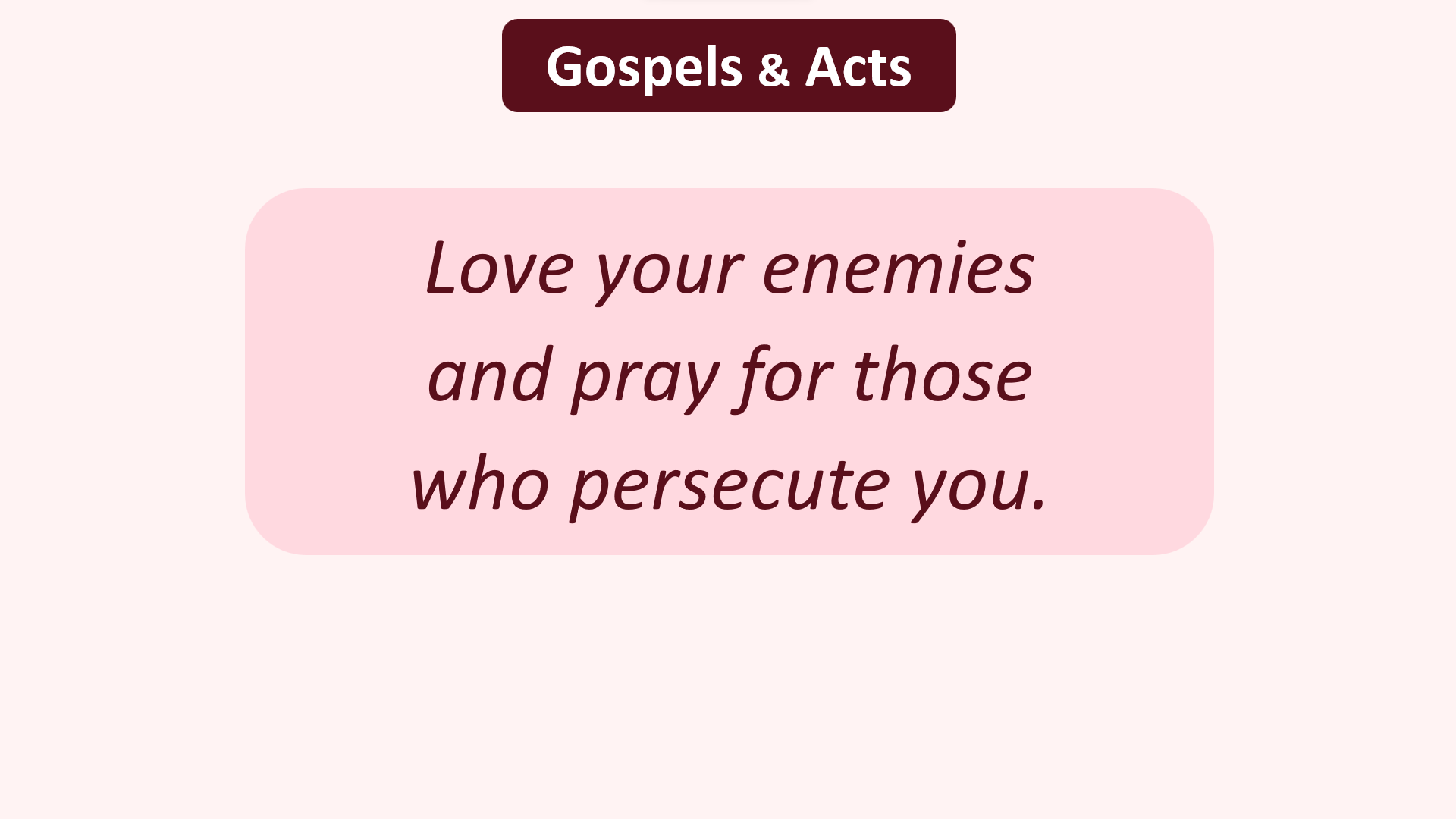 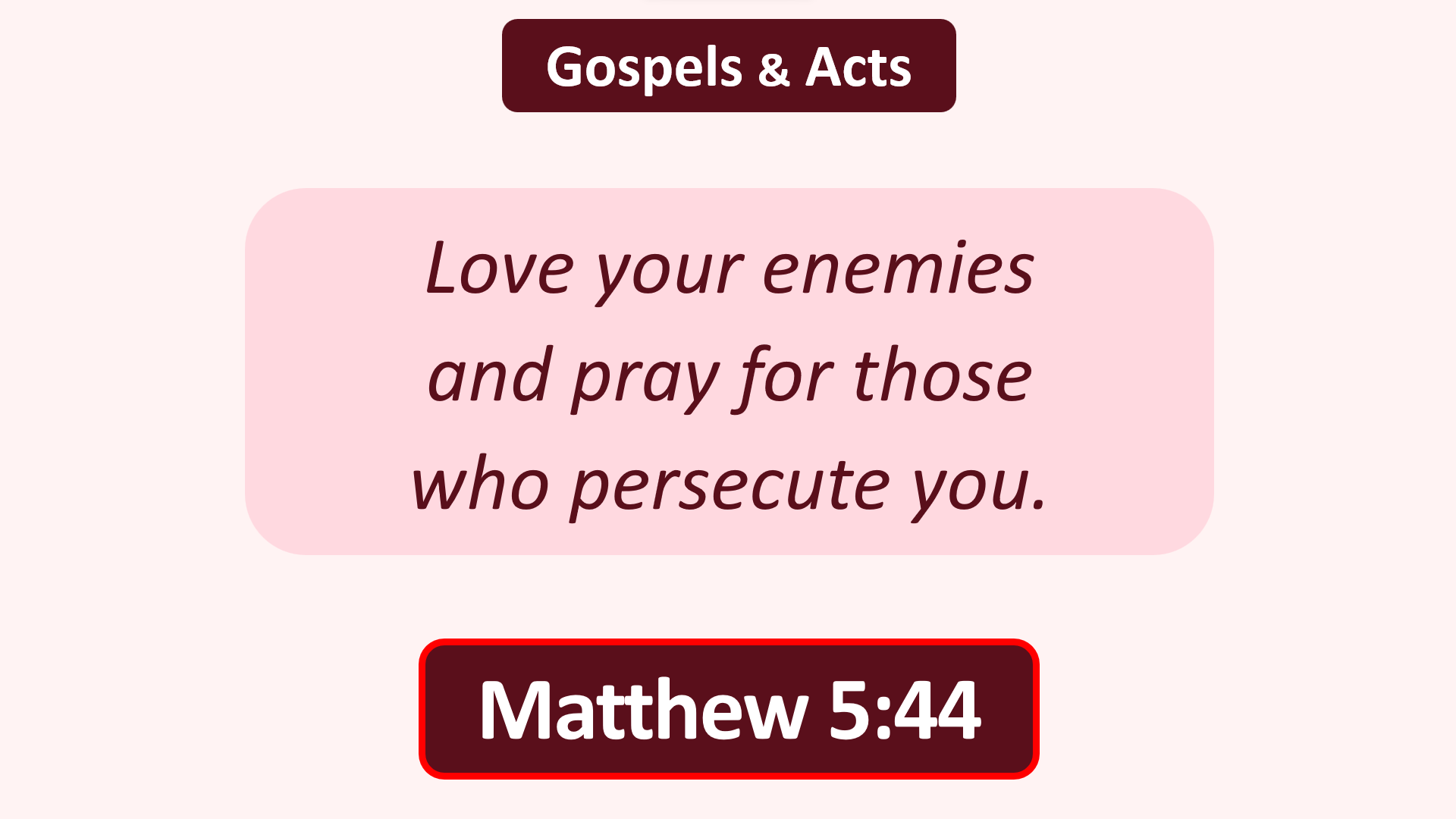 (3) The correct answer comes up.  Complete Scoring Rules are on the next screen.
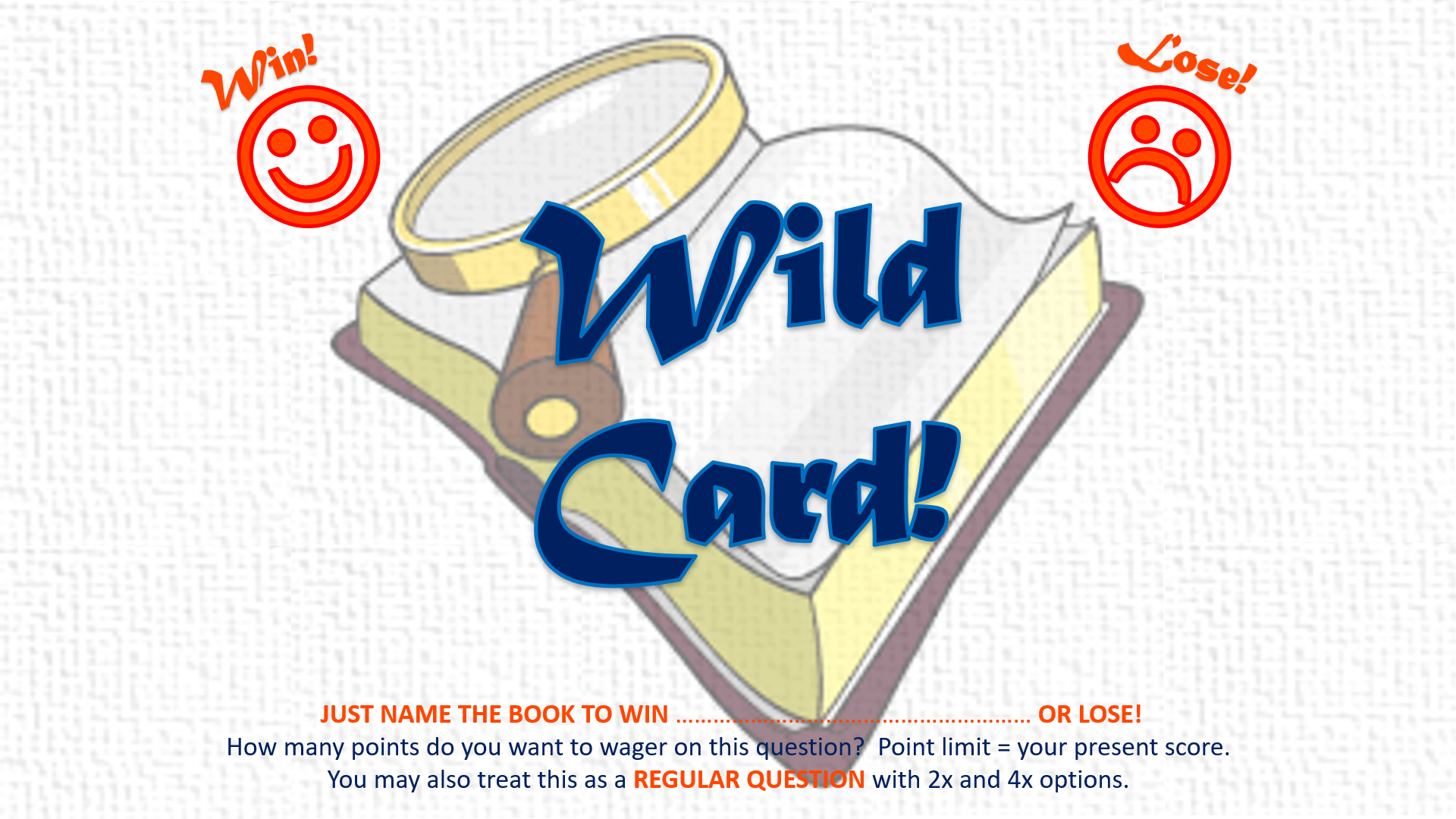 (4) A few random questions are Wild Card questions.  Player can set the Point Value for these questions as described in the Scoring Rules (next screen).
Tap the screen to continue
Scoring Rules
REGULAR QUESTIONS:
  Read the passage and name the Book = 1x score (E.g., a 10-point question gets 10 points) 
 Optional: name the Book and Chapter = 2x score (E.g., a 10-point question gets 20 points) 
 Optional: name the Book, Chapter, and Verse = 4x score (E.g., a 10-point question gets 40 points) 
(If there is more than one Verse in the passage, name at least one of the Verses for a 4x score)
 Miss any part (Book, Chapter, or Verse) = 0 score! 

WILD CARD QUESTIONS:
When these occur, Player decides the Point Value of the question beforehand, up to the Player’s present score
(E.g., Player has 115 points.  Player can wager up to 115 points before seeing the question)
 Win = Just name the Book. Add the wagered points to Player’s score!  
 Lose = Miss the Book name. Deduct the wagered points from Player’s score! 
OR
Player can decide beforehand to treat this as a REGULAR QUESTION with 2x and 4x options as above

ANSWERS MAY BE CHALLENGED!
All Challenges are to be scored as REGULAR QUESTIONS with 2x and 4x options as above
Tap the screen to go to the Menu Board and start playing
Bible Wise – The Way of Life
30
50
20
10
40
Law & History
10
40
50
20
30
Wisdom
10
40
30
50
20
Prophets
40
50
20
10
30
Gospels & Acts
20
10
40
30
50
Letters & Revelation
Law & History
As for me 
and my house, 
we will serve the LORD.
Law & History
As for me 
and my house, 
we will serve the LORD.
Joshua 24:15
Law & History
You shall love the LORD your God 
with all your heart, 
with all your soul, 
and with all your strength.
Law & History
You shall love the LORD your God 
with all your heart, 
with all your soul, 
and with all your strength.
Deuteronomy 6:5
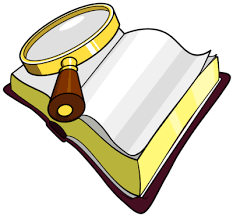 Lose!
Win!


Wild
Card!
JUST NAME THE BOOK TO WIN ………………………………………………… OR LOSE! 
How many points do you want to wager on this question?  Point limit = your present score.
You may also treat this as a REGULAR QUESTION with 2x and 4x options.
Law & History
You shall not take vengeance, 
nor bear any grudge against 
the children of your people, 
but you shall love your neighbor as yourself: 
I am the LORD.
Law & History
You shall not take vengeance, 
nor bear any grudge against 
the children of your people, 
but you shall love your neighbor as yourself: 
I am the LORD.
Leviticus 19:18
Law & History
You shall not take the name 
of the LORD your God in vain, 
for the LORD will not hold him guiltless 
who takes his name in vain.
Law & History
You shall not take the name 
of the LORD your God in vain, 
for the LORD will not hold him guiltless 
who takes his name in vain.
Exodus 20:7 & Deuteronomy 5:11
Law & History
Has the LORD as great delight 
in burnt offerings and sacrifices, 
as in obeying the voice of the LORD? 
Behold, to obey is better than sacrifice, 
and to heed than the fat of rams.
Law & History
Has the LORD as great delight 
in burnt offerings and sacrifices, 
as in obeying the voice of the LORD? 
Behold, to obey is better than sacrifice, 
and to heed than the fat of rams.
1 Samuel 15:22
Wisdom
Let the words of my mouth 
and the meditation of my heart 
be acceptable in your sight, 
O LORD, my strength and my redeemer.
Wisdom
Let the words of my mouth 
and the meditation of my heart 
be acceptable in your sight, 
O LORD, my strength and my redeemer.
Psalm 19:14
Wisdom
So teach us 
to number our days, 
that we may gain a heart of wisdom.
Wisdom
So teach us 
to number our days, 
that we may gain a heart of wisdom.
Psalm 90:12
Wisdom
Let us hear the conclusion 
of the whole matter: 
fear God and keep his commandments, 
for this is man’s all.
Wisdom
Let us hear the conclusion 
of the whole matter: 
fear God and keep his commandments, 
for this is man’s all.
Ecclesiastes 12:13
Wisdom
A soft answer 
turns away wrath,
 but a harsh word 
stirs up anger.
Wisdom
A soft answer 
turns away wrath,
 but a harsh word 
stirs up anger.
Proverbs 15:1
Wisdom
If your enemy is hungry, 
give him bread to eat; 
and if he is thirsty, 
give him water to drink.
Wisdom
If your enemy is hungry, 
give him bread to eat; 
and if he is thirsty, 
give him water to drink.
Proverbs 25:21
Prophets
Seek the LORD 
while he may be found, 
call upon him while he is near.
Prophets
Seek the LORD 
while he may be found, 
call upon him while he is near.
Isaiah 55:6
Prophets
He has shown you, O man, what is good; 
and what does the LORD require of you 
but to do justly, 
to love mercy, 
and to walk humbly with your God?
Prophets
He has shown you, O man, what is good; 
and what does the LORD require of you 
but to do justly, 
to love mercy, 
and to walk humbly with your God?
Micah 6:8
Prophets
Then those who feared the LORD 
spoke to one another, 
and the LORD listened and heard them; 
so a book of remembrance was written before him
for those who fear the LORD 
and who meditate on His name.
Prophets
Then those who feared the LORD 
spoke to one another, 
and the LORD listened and heard them; 
so a book of remembrance was written before him
for those who fear the LORD 
and who meditate on His name.
Malachi 3:16
Prophets
For I desire mercy and not sacrifice, 
and the knowledge of God 
more than burnt offerings.
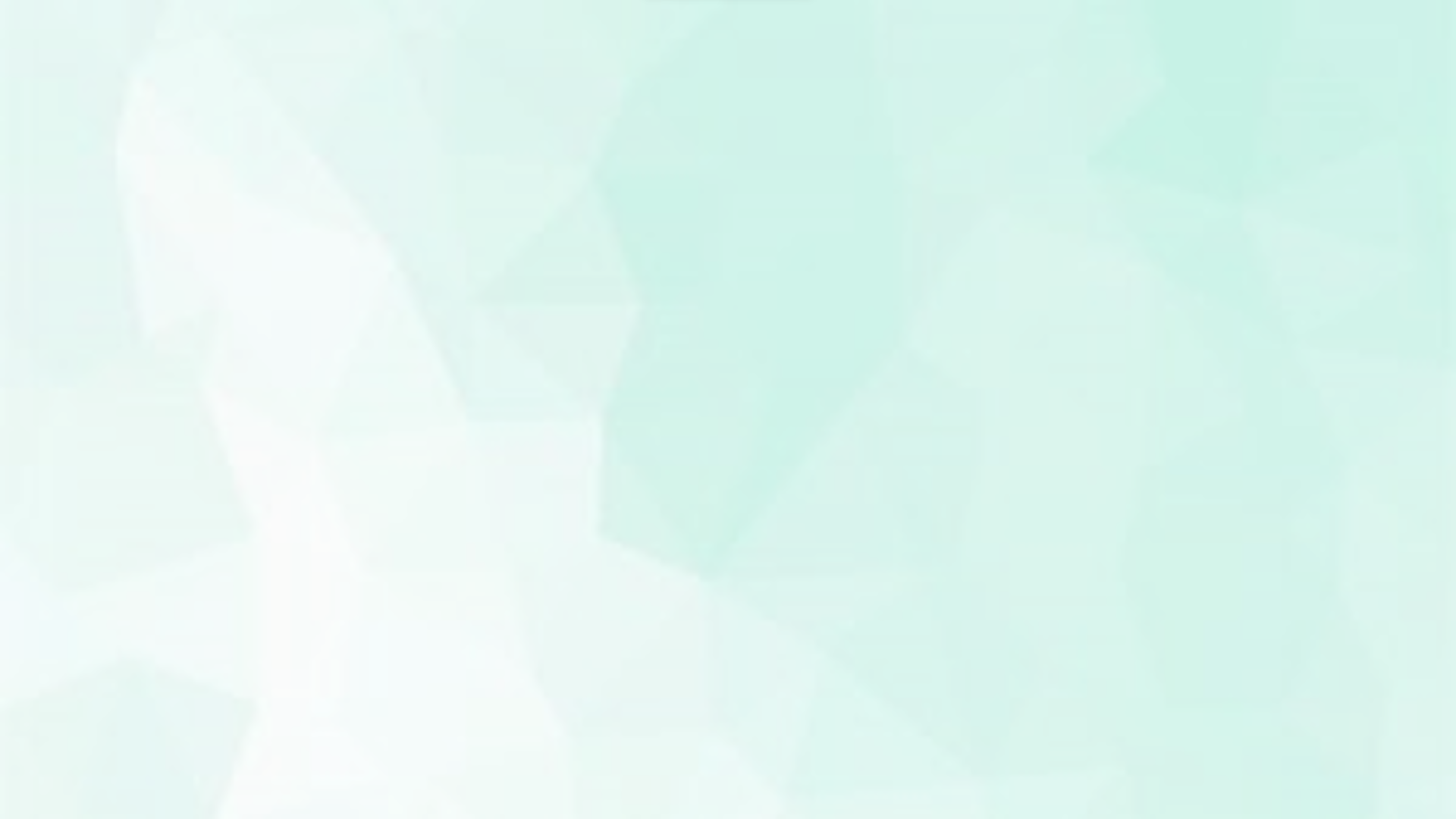 Prophets
For I desire mercy and not sacrifice, 
and the knowledge of God 
more than burnt offerings.
Hosea 6:6
Prophets
Sow for yourselves righteousness; 
reap in mercy; 
break up your fallow ground, 
for it is time to seek the LORD, 
till he comes and rains righteousness on you.
Prophets
Sow for yourselves righteousness; 
reap in mercy; 
break up your fallow ground, 
for it is time to seek the LORD, 
till he comes and rains righteousness on you.
Hosea 10:12
Gospels & Acts
They continued steadfastly 
in the apostles’ doctrine and fellowship, 
in the breaking of bread, 
and in prayers.
Gospels & Acts
They continued steadfastly 
in the apostles’ doctrine and fellowship, 
in the breaking of bread, 
and in prayers.
Acts 2:42
Gospels & Acts
Let your light so shine before men, 
that they may see your good works 
and glorify your Father in heaven.
Gospels & Acts
Let your light so shine before men, 
that they may see your good works 
and glorify your Father in heaven.
Matthew 5:16
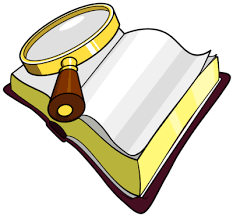 Lose!
Win!


Wild
Card!
JUST NAME THE BOOK TO WIN ………………………………………………… OR LOSE! 
How many points do you want to wager on this question?  Point limit = your present score.
You may also treat this as a REGULAR QUESTION with 2x and 4x options.
Gospels & Acts
But you, when you pray, go into your room, 
and when you have shut your door,
pray to your Father who is in the secret place; 
and your Father who sees in secret 
will reward you openly.
Gospels & Acts
But you, when you pray, go into your room, 
and when you have shut your door,
pray to your Father who is in the secret place; 
and your Father who sees in secret 
will reward you openly.
Matthew 6:6
Gospels & Acts
Remember the words of the Lord Jesus, 
that He said, 
“It is more blessed to give 
than to receive.”
Gospels & Acts
Remember the words of the Lord Jesus, 
that He said, 
“It is more blessed to give 
than to receive.”
Acts 20:35
Gospels & Acts
Give, and it will be given to you: 
good measure, pressed down, shaken together, 
and running over will be put into your bosom. 
For with the same measure that you use, 
it will be measured back to you.
Gospels & Acts
Give, and it will be given to you: 
good measure, pressed down, shaken together, 
and running over will be put into your bosom. 
For with the same measure that you use, 
it will be measured back to you.
Luke 6:38
Letters & Revelation
And do not be conformed to this world, 
but be transformed by the renewing of your mind, 
that you may prove 
what is that good and acceptable and perfect 
will of God.
Letters & Revelation
And do not be conformed to this world, 
but be transformed by the renewing of your mind, 
that you may prove 
what is that good and acceptable and perfect 
will of God.
Romans 12:2
Letters & Revelation
And let us consider one another
in order to stir up love 
and good works.
Letters & Revelation
And let us consider one another
in order to stir up love 
and good works.
Hebrews 10:24
Letters & Revelation
And let us not grow weary 
while doing good,
 for in due season we shall reap 
if we do not lose heart.
Letters & Revelation
And let us not grow weary 
while doing good,
 for in due season we shall reap 
if we do not lose heart.
Galatians 6:9
Letters & Revelation
And be kind to one another, 
tenderhearted, 
forgiving one another, 
just as God in Christ forgave you.
Letters & Revelation
And be kind to one another, 
tenderhearted, 
forgiving one another, 
just as God in Christ forgave you.
Ephesians 4:32
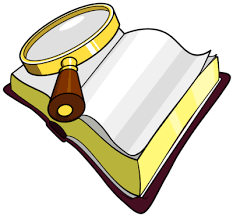 Lose!
Win!


Wild
Card!
JUST NAME THE BOOK TO WIN ………………………………………………… OR LOSE! 
How many points do you want to wager on this question?  Point limit = your present score.
You may also treat this as a REGULAR QUESTION with 2x and 4x options.
Letters & Revelation
Therefore gird up the loins of your mind, 
be sober, 
and rest your hope fully upon the grace 
that is to be brought to you 
at the revelation of Jesus Christ.
Letters & Revelation
Therefore gird up the loins of your mind, 
be sober, 
and rest your hope fully upon the grace 
that is to be brought to you 
at the revelation of Jesus Christ.
1 Peter 1:13